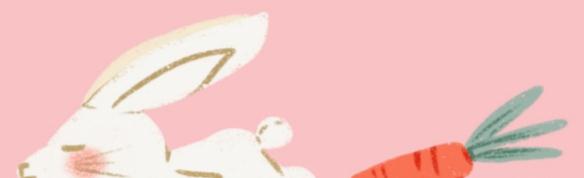 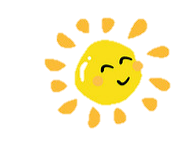 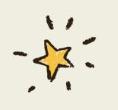 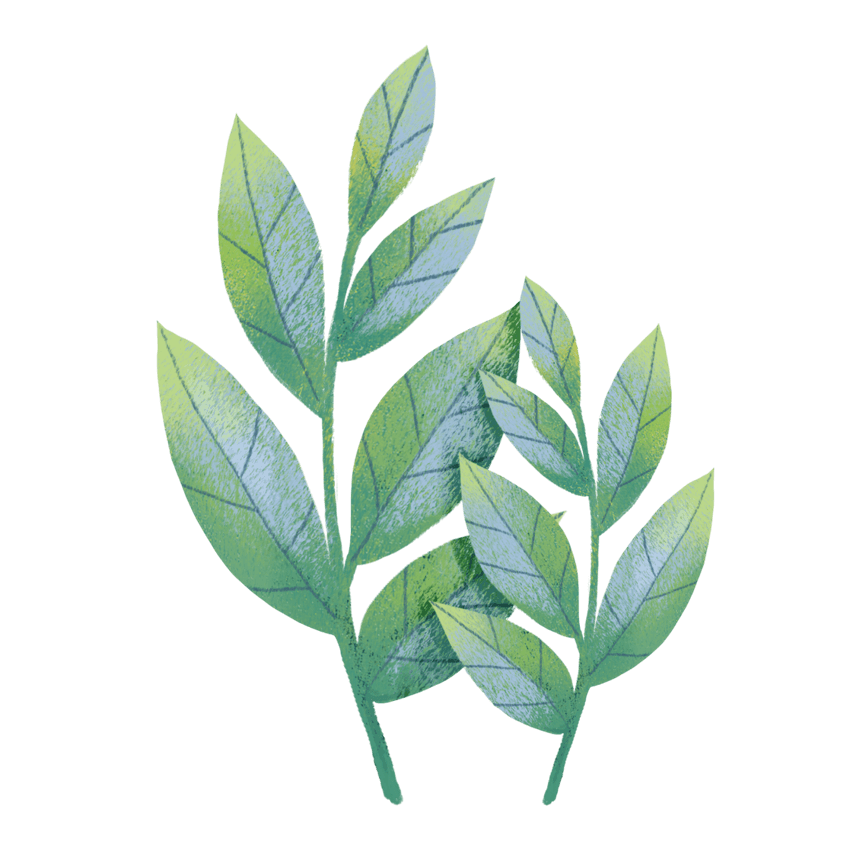 TEORI PERKEMBANGAN 
ANAK USIA DINI
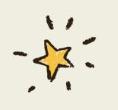 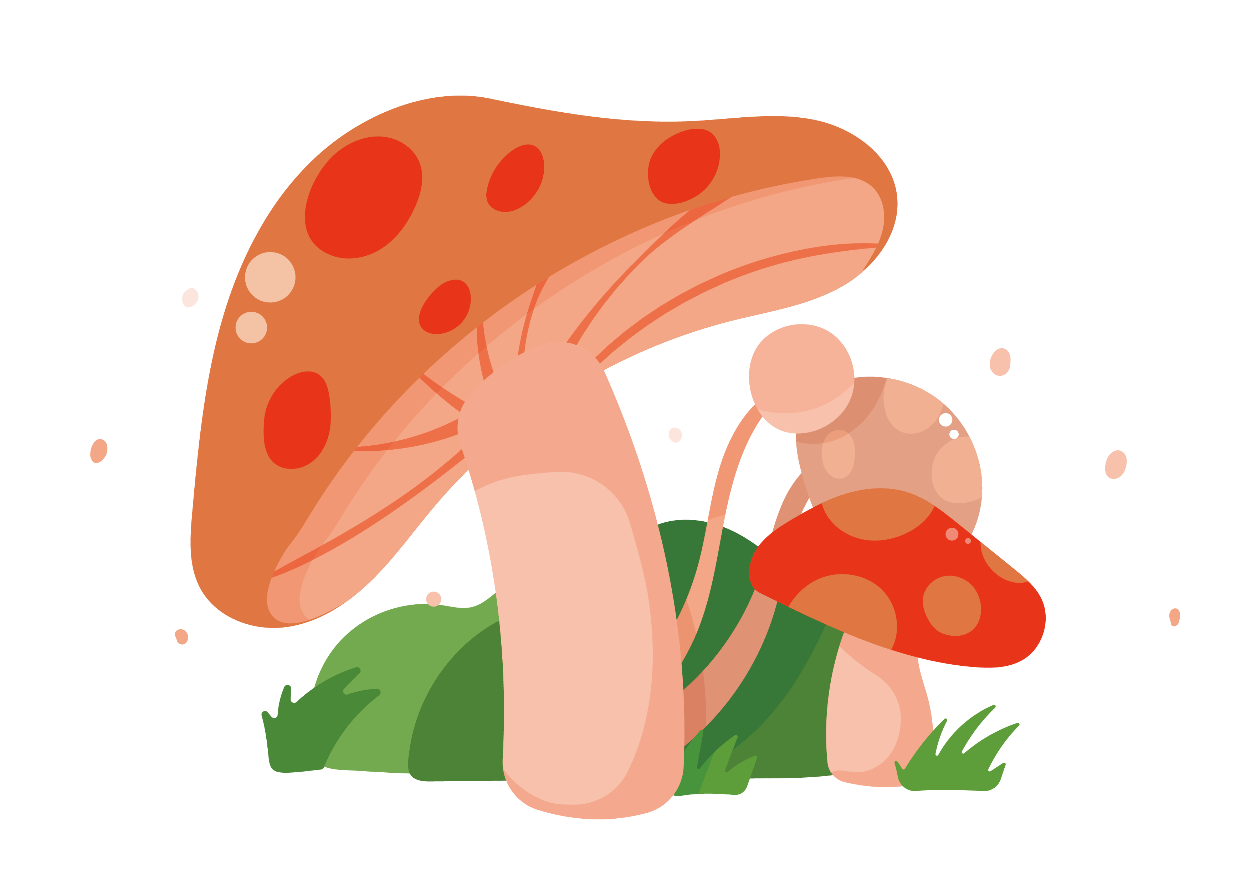 Kelompok 1
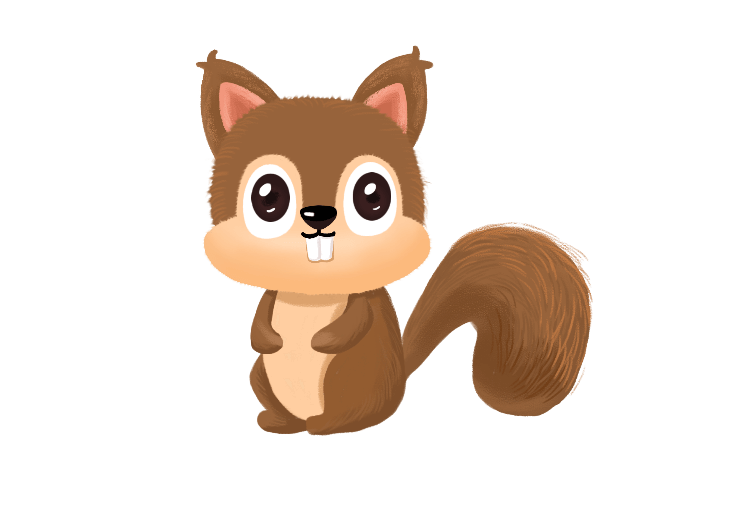 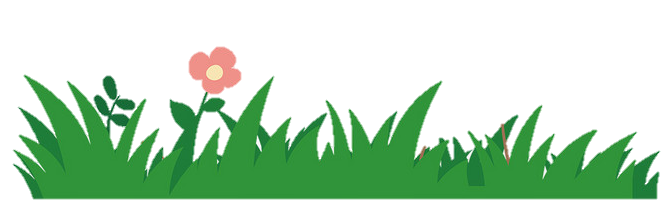 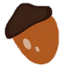 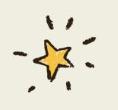 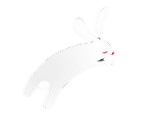 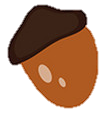 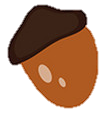 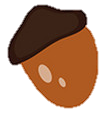 Pengertian
Perkembangan
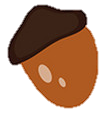 Perkembangan adalah proses perubahan secara psikologis sebagai hasil dari proses pematangan fungsi-fungsi fisik yang berlangsung secara normal, proses transisi dari konstitusi fisik yang herideter/turun-temurun dalam bentuk proses aktif secara berkesinambungan.

Pengertian perkembangan menunjuk pada suatu proses kearah yang lebih sempurna dan tidak begitu saat saja dapat di ulang kembali. Perkembangan merujuk pada perubahan yang bersifat tetap dan tidak dapat diputar kembali (Warner,1969)

Perkembangan merupakan suatu perubahan, dan perubahan ini tidak bersifat kuantitatif, melainkan kualitatif. Perkembangan tidak ditekankan pada segi material, melainkan pada segi fungsional.

Pengertian lain dari perkembangan adalah perubahan-perubahan yang dialami oleh individu atau organime menuju  tingkat kedewasaannya atau kematangannya (maturation) yang berlangsung secara sistematis, progresif dana berkesinambungan, baik menyangkut fisik (jasmaniah) maupun psikis (rohaniah). Yusuf (2001:15)
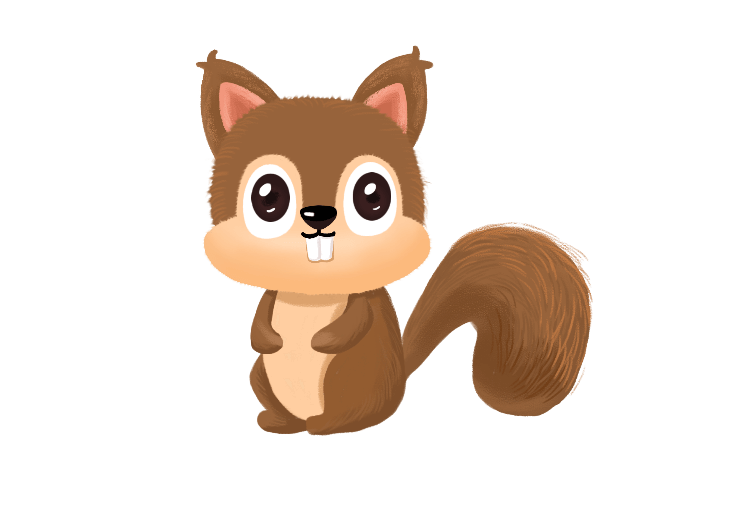 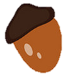 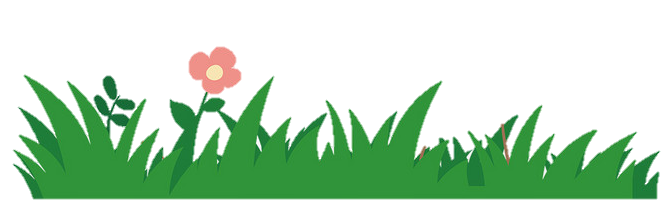 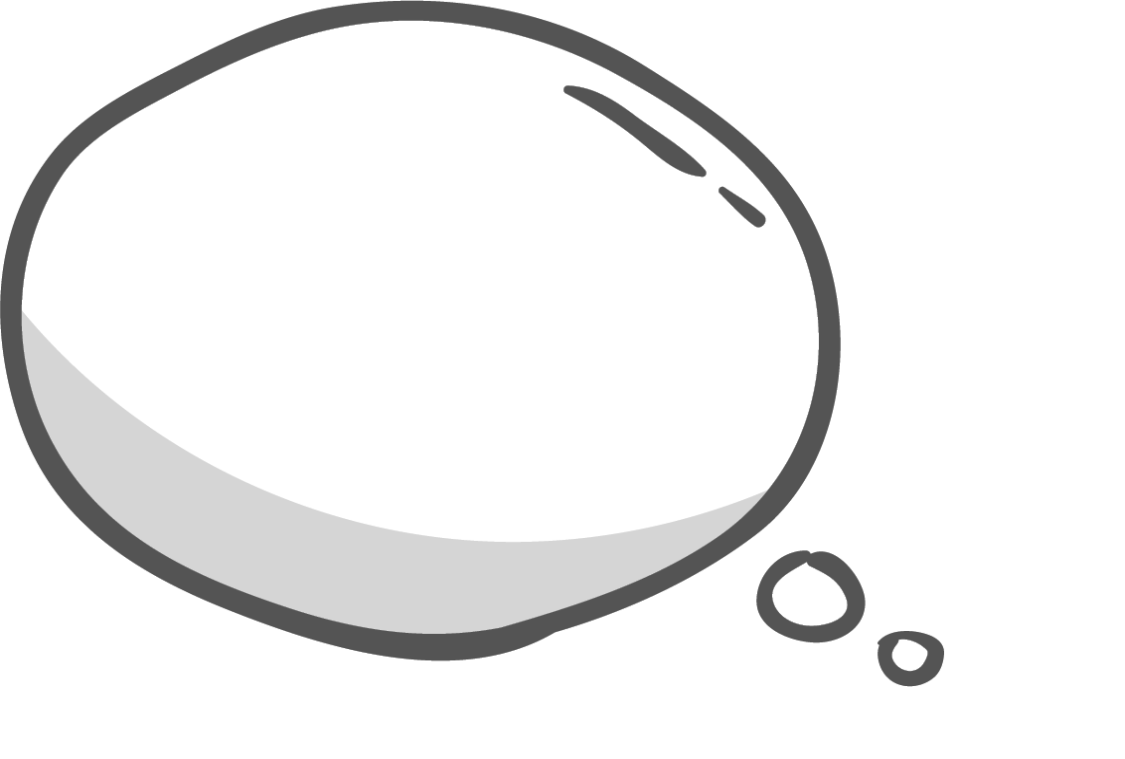 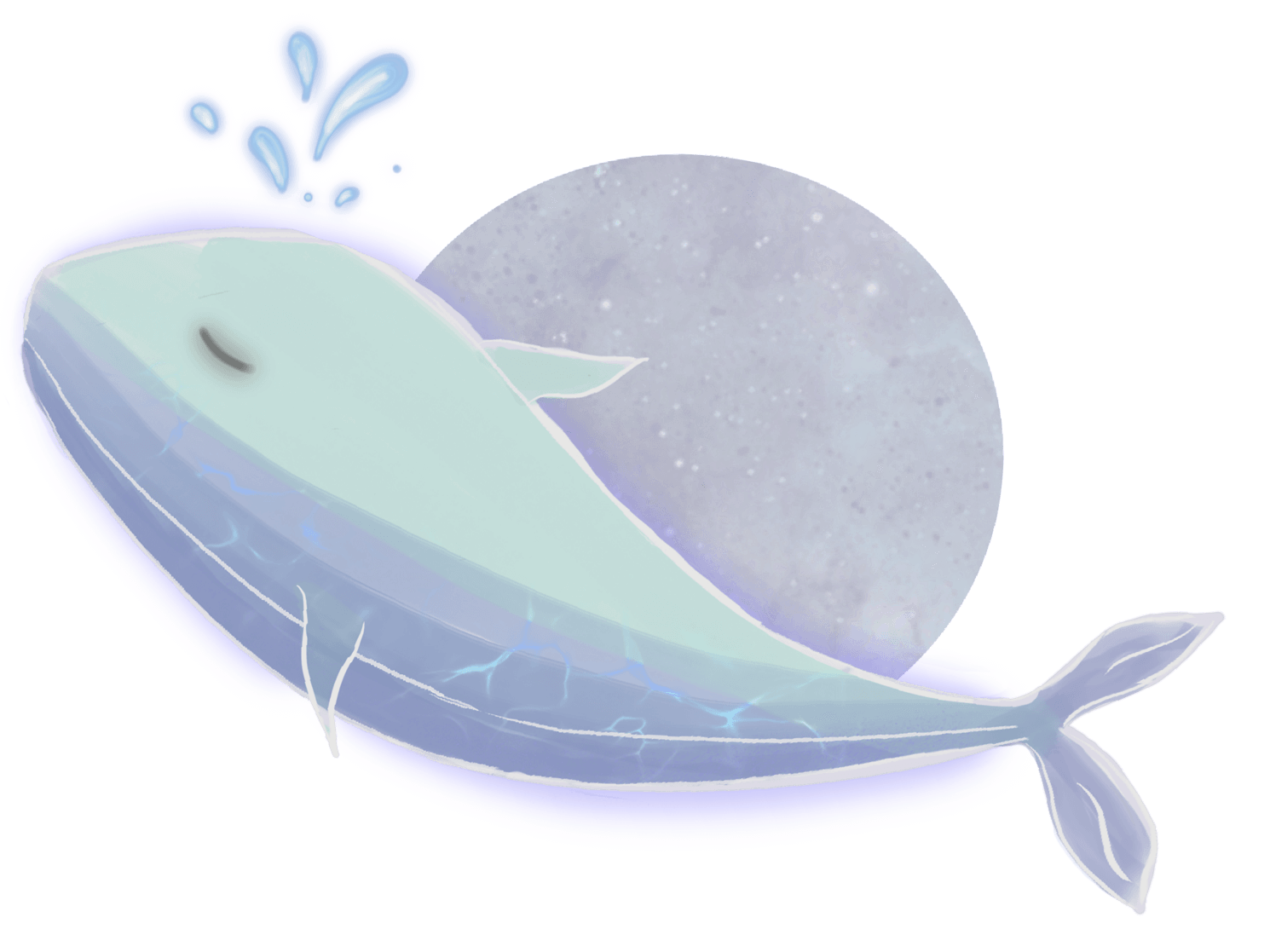 Teori-Teori Perkembangan
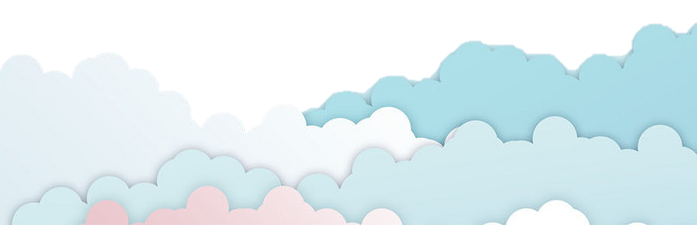 Teori perkembangan anak mengacu pada bagaimana anak berubah dan bertumbuh selama masa kecilnya. Di dalamnya terdapat beragam aspek mulai dari sosial, emosional, hingga kognitif.
Menariknya, mengetahui hal-hal ini dapat memprediksi karakter anak hingga dewasa kelak.
Dengan memahami perkembangan anak, maka apresiasi terhadap aspek kognitif, emosi, fisik, sosial, dan pendidikan sejak lahir hingga beranjak dewasa. Ada beragam teori terkait hal ini yang digagas oleh sosok berbeda. Tiap teori punya prinsip masing-masing.
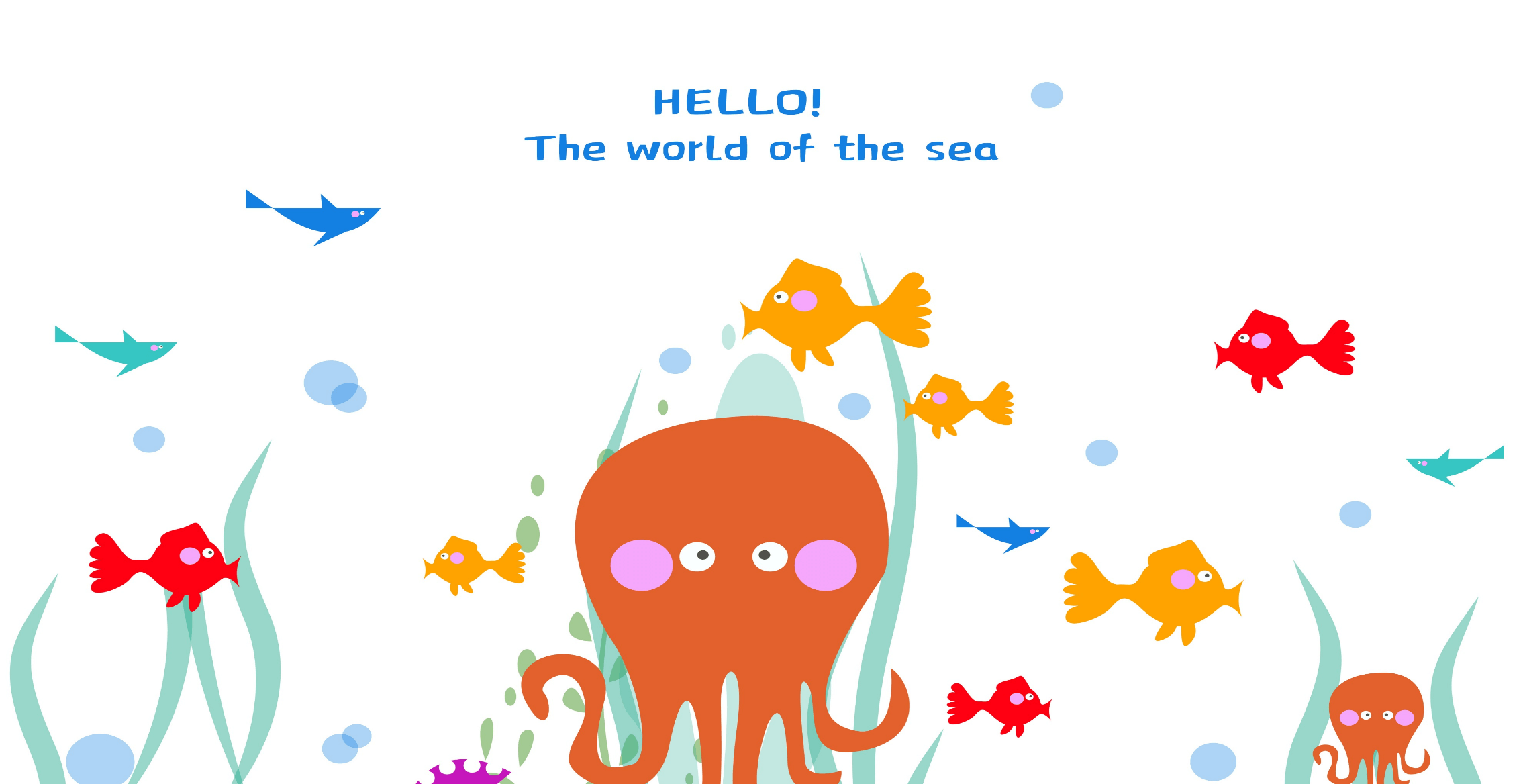 1. Teori Yang Berorientasi Biologis (Nativisme)
Teori  ini menitikberatkan pada apa yang disebut bakat, jadi faktor keturunan dan konstitusi yang dibawa sejak lahir.
Aliran nativisme berasal dari kata natus (lahir); nativis (pembawaan); yang ajarannya memandang manusia (anak manusia) sejak lahir telah membawa sesuatu yang disebut potensi (dasar). Aliran nativisme ini, bertolak dari leibnitzian tradition yang menekankan kemampuan dalam diri anak, sehingga faktor lingkungan, termasuk faktor pendidikan, kurang berpengaruh terhadap perkembangan anak dalam proses pembelajaran. Dengan kata lain bahwa aliran nativisme berpandangan segala sesuatunya di tentukan oleh faktor-faktor yang dibawa sejak lahir, jadi perkembangan individu itu semata-mata dimungkinkan dan ditentukan oleh dasar turunan, misalnya; kalau ayahnya pintar, maka kemungkinan besar anaknya juga pintar.
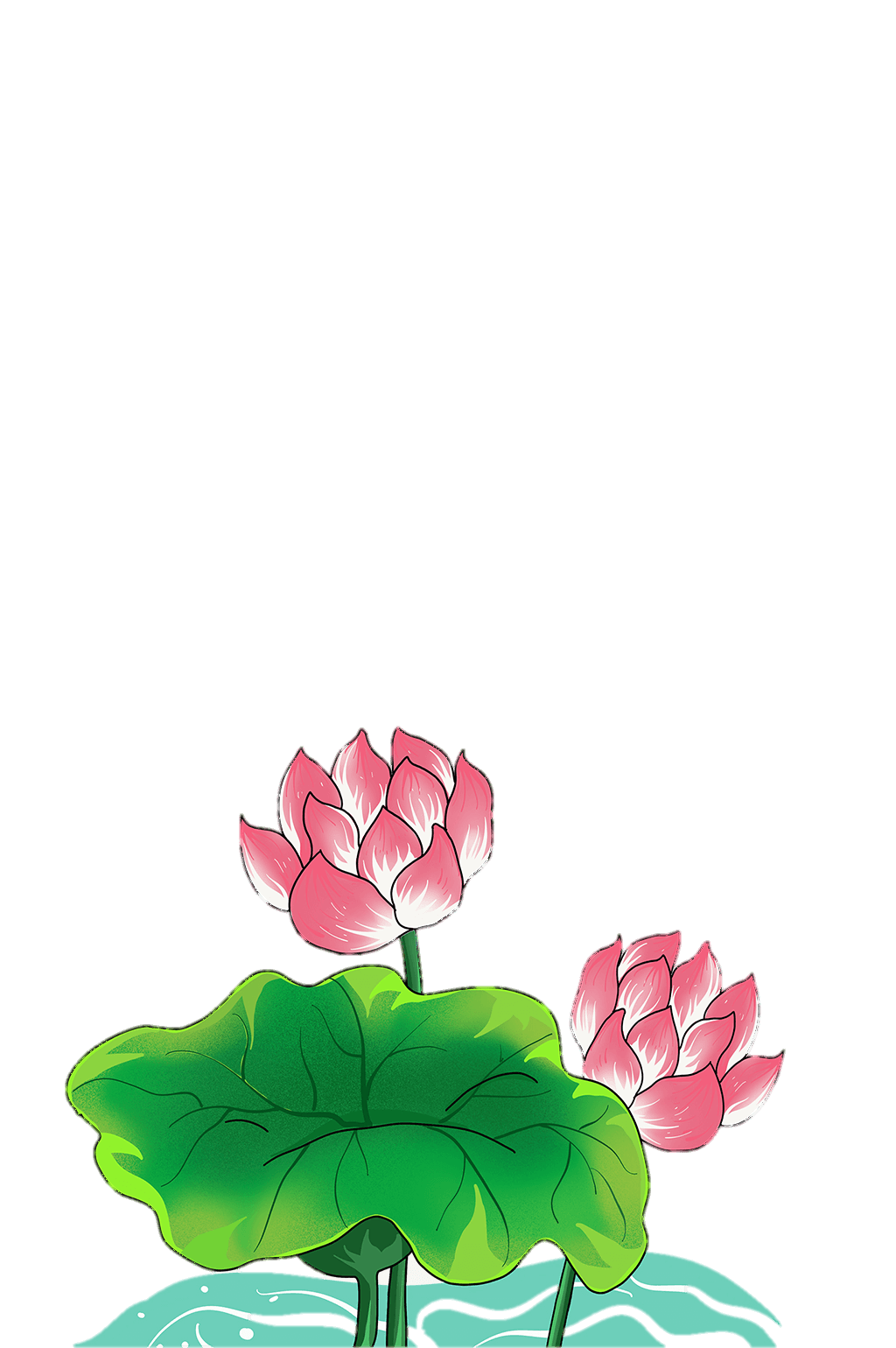 Tokoh utama (pelopor) aliran nativisme adalah Arthur Schopenhaur (Jerman 1788-1860). Tokoh lain seperti J.J. Rousseau seorang ahli filsafat dan pendidikan dari Perancis. Kedua tokoh ini berpendapat betapa pentingnya inti privasi atau jati diri manusia. Meskipun dalam keadaan sehari-hari, sering ditemukan anak mirip orang tuanya (secara fisik) dan anak juga mewarisi bakat-bakat yang ada pada orang tuanya.
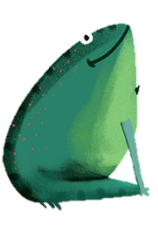 Kelemahan teori ini nampak dalam penelitian anak-anak kembar. Anak kembar yang identik (satu telur) yang dibesarkan dalam lingkungan yang berbeda, mengalami proses perkembangan yang berbeda pula. Perbedaan dalam perkembangan dua anak tadi tidak dapat diterangkan sebagai reaksi mereka terhadap banyak sedikitnya kehangatan yang diterima, atau melulu karena banyak sedikitnya pendidikan formal yang dialami. Anak bukan merupakna makhluk reaktif belaka, melainkan ia juga secara aktif mencari dan menemukan kesempatan sendiri untuk mengembangkan pribadinya
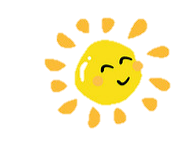 Kelemahan teori yang berorientasi biologis itu juga kita jumpai pada waktu anak dalam suatu kondisi tertentu mampu melaksanakan tingkah laku operasi, yaitu melakukan tingkah laku intelektual pada waktu yang lebih awal dari pada stadium perkembangannya.
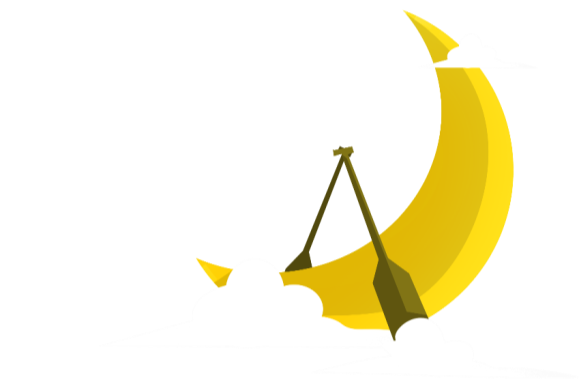 2. Teori Lingkungan (Behavioral)
Menurut perspektif ini, seluruh perilaku manusia bisa dijelaskan merujuk pada pengaruh lingkungan. Teori ini fokus pada bagaimana interaksi lingkungan berpengaruh pada karakter seseorang. Beda utama dari teori yang lain adalah mengabaikan aspek seperti perasaan atau pikiran. Penggagas teori behavioral ini adalah John B. Watson, B.F. Skinner dan Ivan Pavlov. Mereka fokus bahwa pengalaman seseorang sepanjang hidupnya yang berperan membentuk sifat ketika dewasa kelak.
Menurut teori ini perkembangan adalah bertambahnya potensi untuk bertingkah laku. Berjalan harus dipelajari, bergaul dengan oranglain juga harus dipelajari, begitu juga dengan berpikir logis. Ketiga hal ini membutuhkan cara belajar yang berlain-lain. Belajar berjalan adalah cara belajar sensori-motorik, belajar bergaul termasuk belajar sosial dan berpikir logis juga termasuk belajar kognitif.
Teori ini beranggapan bahwa sesudah tahun pertama, potensi untuk melakukan tingkah laku yang lebih tinggi tidak tergantung dari pada perubahan spontan dari struktur organisme, melainkan tergantung dari apa yang kita pelajari dengan teknik-teknik yang tepat. Jadi bila anak hidup dalam suatu lingkungan tertentu, maka anak tadi akan memperlihatkan pola tingkah laku yang khas lingkungannya tadi.
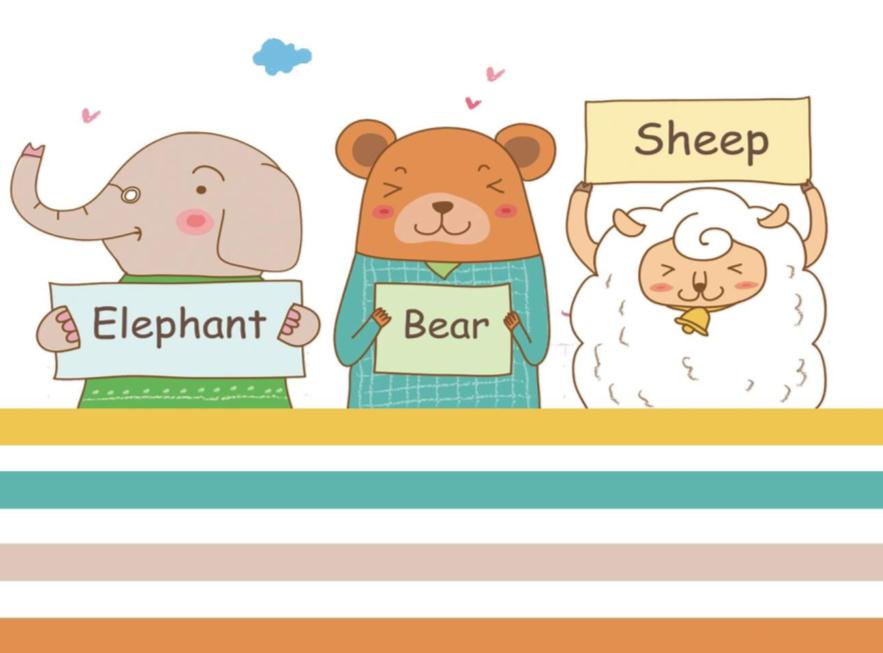 Telah banyak diketahui bahwa misalnya perkembangan bahasa, begitu juga keberhasilan disekolah mempunyai sifat-sifat yang khas lingkungan.
3. Teori Kognitif Jean Piaget
Piaget memiliki teori kognitif terkait perkembangan anak, fokusnya pada pola pikir seseorang. Ide utama dari Piaget adalah anak berpikir dengan cara berbeda dibandingkan dengan orang dewasa. Selain itu, proses berpikir seseorang juga dipertimbangkan sebagai aspek penting yang menentukan cara seseorang memahami dunia.
Dalam teori perkembangan kognitif Piaget, tahapannya dibedakan menjadi:

0 bulan-2 tahun (sensorimotor stage). Pengetahuan anak terbatas pada persepsi sensori dan aktivitas motorik

2-6 tahun (pre-operational stage). Anak belajar menggunakan bahasa namun belum paham logika

7-11 tahun (concrete operational stage). Anak mulai paham cara berpikir logis namun belum paham konsep abstrak

12 tahun-dewasa (formal operational stage). Mampu berpikir konsep abstrak, diikuti dengan kemampuan berpikir logis, analisis deduktif, dan perencanaan sistematis
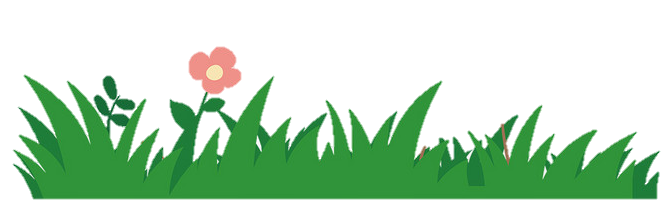 4. Teori Psikodinamika atau Psikososial
Eric Erikson merupakan penganut teori psikodinamika atau psikosialis dari Freud. Erikson menerima dasar-dasar orientasi umum dari Freud, namun menambahkan dasar dasri orientasi teorinya mengenai tahapan perkembangan psikososial. secara umum, Tahapan perkembangan psikosoial ini menekankan perubahan perkembangan sepanjang siklus kehidupan manusia. Masing-masing tahap terdiri dari tugas yang khas yang menghadapkan individu pada suatu permasalahan atau krisis bilamana tidak dapat melampaui denagn baik. Semakin individu tersebut mampu melampaui krisis, maka akan semakin sehat perkembangannya.
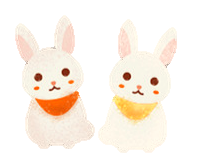 Teori psikodinamika memandang komponen yang bersifat sosio-afektif sangat fundamental dalam kepribadian dan perkembangan seseorang. Menurut teori ini,  maka komponen yang bersifat sosio-afektif, yaitu ketegangan yang ada dalam diri seseorang sebagai penentu dinamikanya.
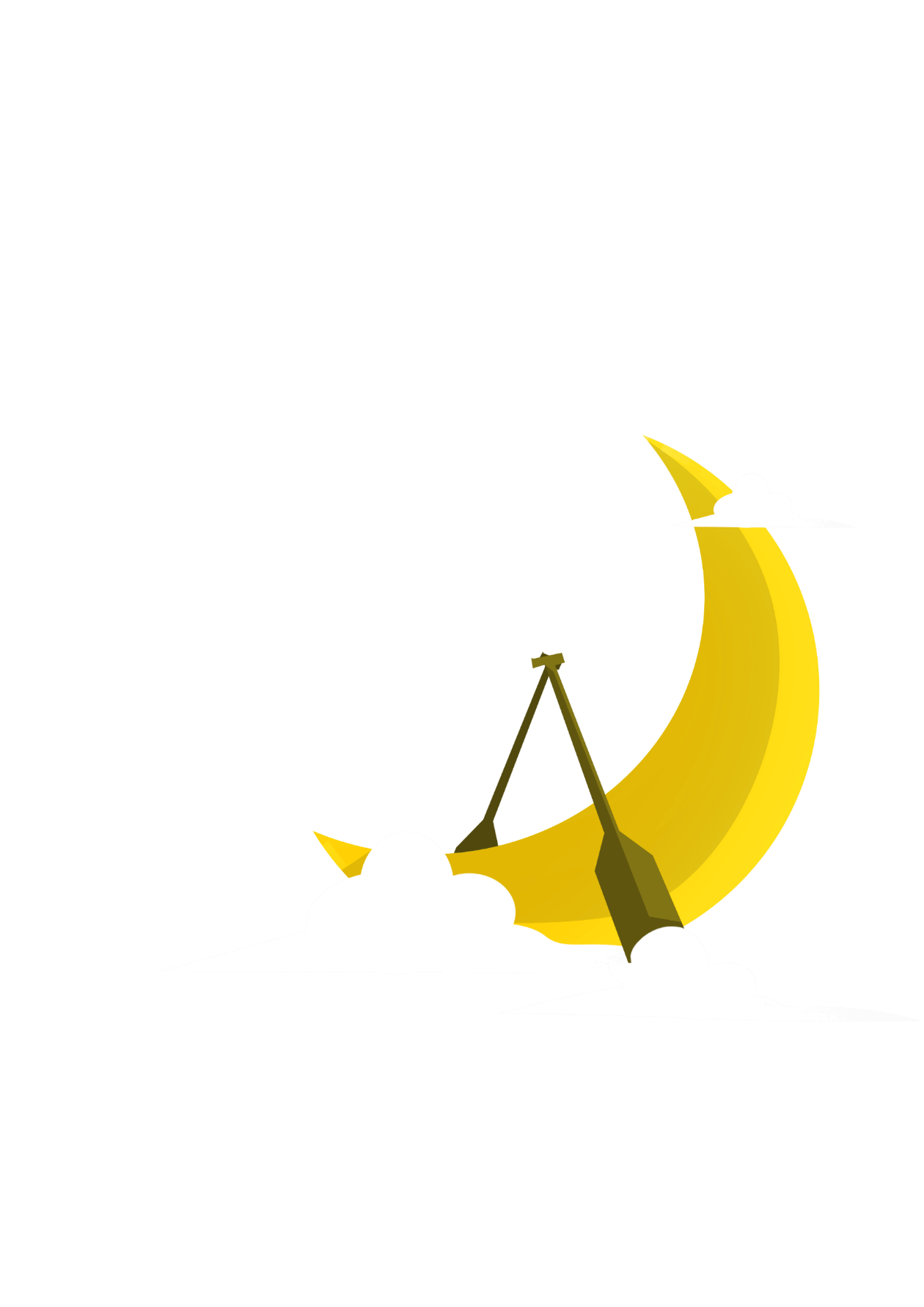 Menurut salah satu teori psikodinamika terkenal, yaitu teori Freud, maka sorang anak dilahirkan dengan dua macam kekuatan biologis, yaitu libido dan nafsu mati. Kekuatan atau energi ini “menguasai” semua  orang atau semua benda yang berarti bagi anak, melalui proses yang oleh Freud disebut kathexis. Kathexis berarti konsentrasi energi psikis terhadap suatu objek atau suatu ide yang spesifik.
Teori perkembangan yang berorientasi psikodinamika mempunyai kelemahan yaitu tidak dapat diuji secara empiris (Eysenck, 1959; De Waele, 1961). Teori tersebut menitikberatkan akan perkembangan sosio-afektif.
5. Teori Ilmu Kerohanian
Tokoh yang paling utama dalam teori ini adalah Eduard Sparange (1882-1962). Titik berat pandangannya adalah pada kekhususan psikis indvidu. Sesua dengan pendapat Dilthey (1833-1911) Sparange mengemukakan bahwa gejala psikis seseorang sulit diterangkan dalam halnya menerangkan gejala fisik.
Gejala psikis hanya dapat kita “mengerti” yaitu ketika kita mengerti dari arti yang ada dalam keseluruhannya. Apa yang diartikan “mengerti” disini bukan merupakan proses rasional saja, melainkan suatu kemampuan untuk dapat merasakan suatu situasi tertentu.
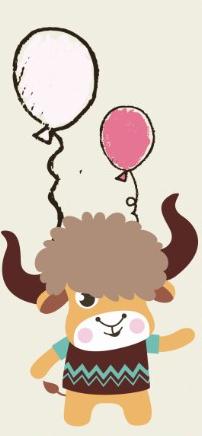 Menurut Sparanger pengintegrasian Sexos dan Eros serta berbagai nilai hidup dalam suatu system nilai pribadi bersamaan dengan penemuan diri dan pembentukan suatu rencana hidup yang pribadi adalah inti perkembangan seseorang.
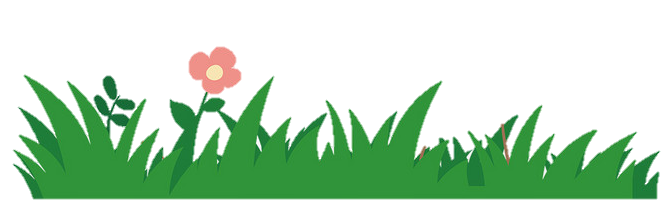 6. Teori Interaksionalisme
Menurut teori ini, perkembangan jiwa atau perilaku anak banyak ditentukan oleh adanya dialektif dengan lingkungannya. Maksudnya, perkembangan kognitif seorang anak bukan merupakan perkembangan yang wajar melainkan ditentukan interaksi budaya.
Pengaruh yang datang dari pengalaman dalam berinteraksi budaya, serta dari penanaman nilai-nilai lewat pendidikan (disebut transmisi sosial) itu diharapkan mencapai suatu stadium yang disebut Ekuilibrasi yakni keseimbangan antara asimilasi dan akomodasi pada diri anak.
Teoretikus terkenal dalam interaksionalisme adalah Piaget (1947). Piaget hanya mementingkan perkembangan intelektual dan perkembangan moral yang berhubungan dengan itu. Disini moral dipandang sebagai berhubungan dengan intelektual anak. Inti pengertian teori piaget adalah bahwa perkembangan harus dipandang sebagai kelanjutan genesa-embrio. Perkembangan tersebut berjalan melalui berbagai stadium dan membawa anak ke dalam berfungsi dan tingkatan struktur yang lebih tinggi.
Isilah interaksionalisme menunjuk pada pengertian interaksi, yaitu pengaruh timbal balik. Disini dimaksudkan tidak hanya mempengaruhi antara bakat (pembawaan dan konstitusi) dan lingkungan, antar pemasakan dan belajar, meladinkan juga interaksi antara pribadi dan  dan dunia luar. Interaksi  tadi mengandung arti bahwa orang dengan mengadakan reaksi dan aksi ikut memberikan petunjuk pada dunia luar.
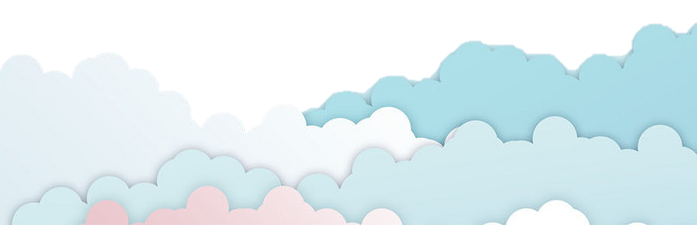 7. Teori Konvergensi
Teori ini penganjur utamanya adalah Williams Stern. 
Ia mengungkapkan bahwa perkembangan jiwa anak lebih banyak ditentukan oleh dua faktor yang saling menopang, yakni faktor bakat dan faktor pengaruh lingkungan, keduanya tidak dapat dipisahkan seola-olah memadu, bertemu dalam satu titik. Munawar sholeh (2005: 20-23).
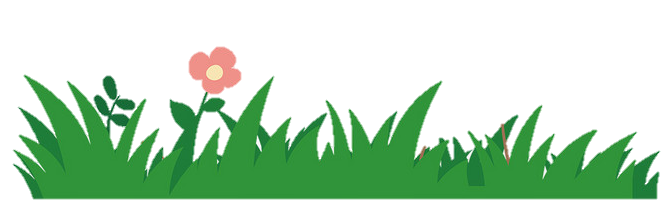 8. Teori Rekapitulasi
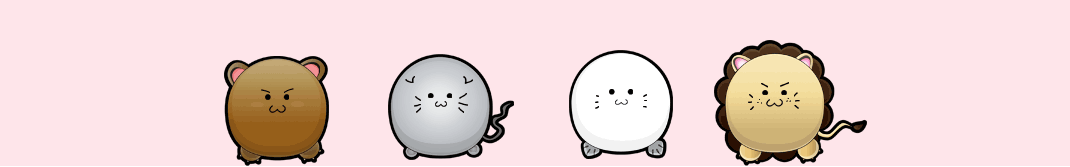 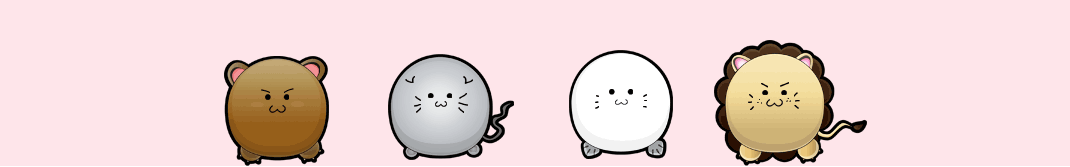 Rekapitulasi berarti ulangan, yang dimaksudkan disini adalah bahwa perkembangan jiwa anak adalah merupakan hasil ulangan dari perkembangan seluruh jenis manusia. Pernyataan terkenal dari teori ini adalah Anogenesa Recapitulatie Philogenesa (perkembangan satu jenis makhluk adalah mengulangi perkembangan seluruhnya). Teori ini dikemukakan oleh Stanley
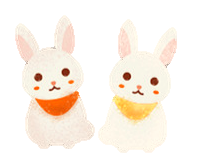 9. Teori Psikoanalisis
Teori Psikoanalitis dari Freud menekankan pentingnya pengalaman masa kanak-kanak awal dan motivasi dibawah sadar dalam mempengaruhi perilaku. Freud berpikir bahwa dorongan seks dan instink dan dorongan agresif adalah penentu utama dari perilaku, atau bahwa orang bekerja menurut prinsip kesenangan. Teorinya menyatakan bahwa kepribadian tersusun dari tiga komponen, yaitu:
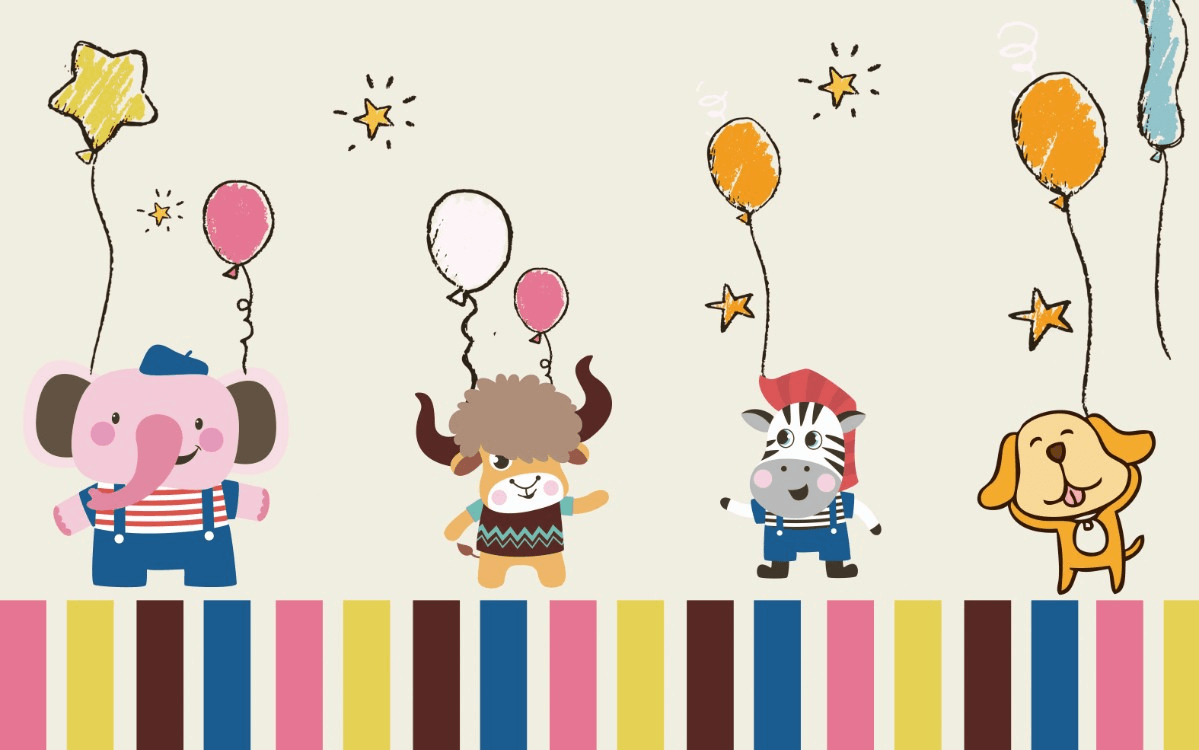 Id, merupakan aspek biologis kepribadian karena berisikan unsur-unsur bilogis, termasuk di dalamnya dorongan-dorongan dan impuls-impuls instinktif yang lebih dasar. 
Ego,merupakan aspek psikologis kepribadian karena timbul dari kebutuhan organisme untuk berhubungan secara baik dengan dunia nyata dan menjadi perantara antara kebutuhan instinktif organisme dengan keadaan lingkungan.
Superego, adalah aspek sosiologis kepribadian karena merupakan wakil nilai-niali tradisional dan cita-cita masyarakat sebagaimana ditafsirkan orangtua kepada anak-anaknya melalui berbagai perintah dan larangan. Perhatian utama superego adalah memutuskan apakah sesuatu itu benar atau salah, sehingga ia dapat bertindak sesuai dengan norma-norma moral yang diakui oleh masyarakat.
Sedangkan dalam perkembangan psikoseksual anak sendiri Freud mengemukakan bahwasannya, perkembangan anak dibagi dalam beberapa tahap atau fase, yaitu:

Fase oral (0-11 bulan)
Selama masa bayi, sumber kesenangan anak berpusat pada aktifitas oral : mengisap, mengigit, mengunyah, dan mengucap serta  ketergantungan yang sangat tinggi dan selalu minta dilindungi untuk mendapatkan rasa aman.
Fase anal (1-3 tahun)
Kehidupan anak berpusat pada kesenangan anak terhadap dirinya sendiri,sangat egoistik, mulai   mempelajari struktur tubuhnya. Pada fase ini tugas yang dapat dilaksanakan anak adalah latihan kebersihan.
Fase phalik/oedipal ( 3-6 tahun )
Kehidupan anak berpusat  pada genetalia dan area tubuh yang sensitif.   Anak mulai suka pada lain jenis. Anak mulai mempelajari adanya perbedaan jenis kelamin. Anak  mulai memahami identitas gender
Fase laten (6-12 tahun)
Kepuasan anak mulai terintegrasi, anak akan menggunakan energi fisik dan psikologis untuk mengeksplorasi  pengetahuan dan pengalamannya melalui aktifitas fisik maupun sosialnya.
Fase genital (12-18 tahun) 
Kepuasan anak akan kembali bangkit dan mengarah pada perasaan cinta yang matang terhadap lawan jenis.
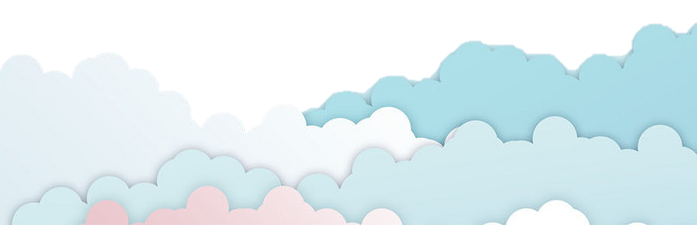 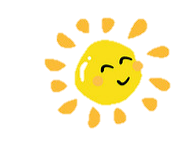 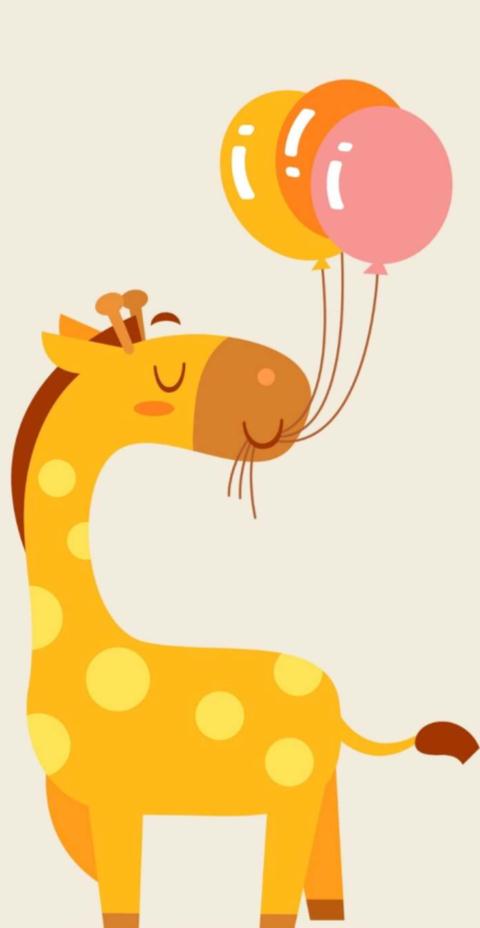 Terima Kasih
Any Questions?
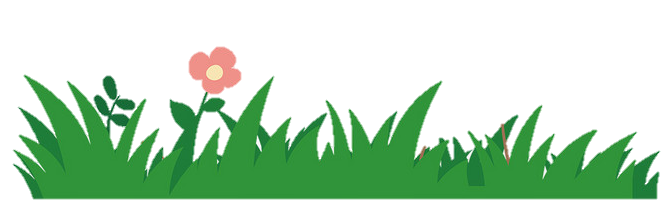